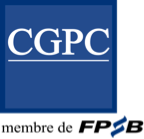 ORGANISATION PÉDAGOGIQUE ET TECHNIQUE2025
CGPC
Président – Raymond Leban 
Directrice – Elodie Leban
Administration générale 
Charlotte Gomis – Administration et commercial / Référente handicap 
Benjamin Richard – Qualité et certification 
Renaud Duval – Digital et process
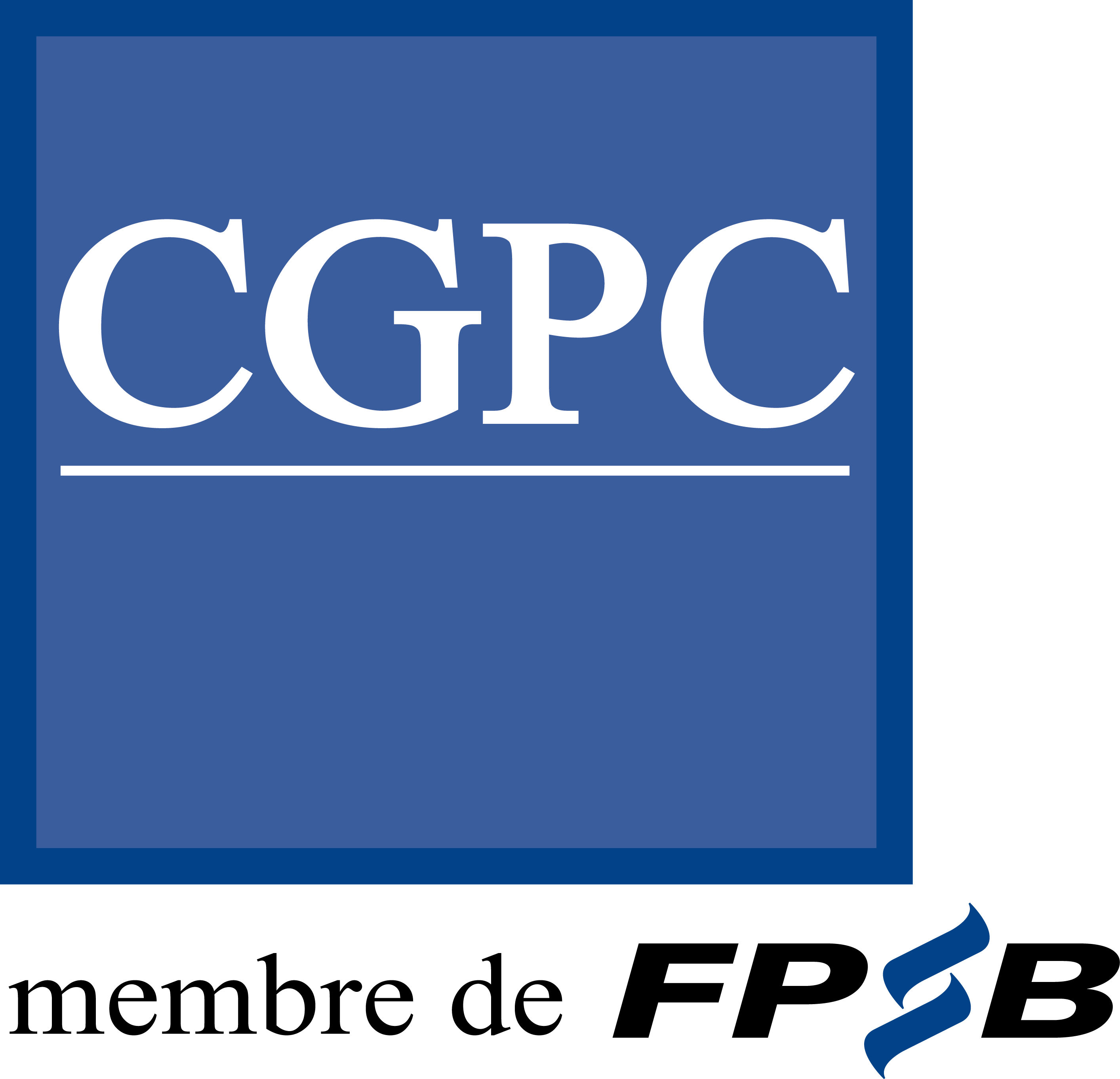 Référent formations - Externe
Jean-Paul Martin
Référent examen de certification et logistique associée - Externe
Alexandre Zaug (en cours de nomination)
Référent domaine D1 - Stéphane Valory -  Externe
Référent domaine D2 - Patrick Delaroque - Externe
Référent domaine D3 - Françoise Odau - Externe
Référent domaine D4 - Olivier Pietri - Externe
Référent domaine D5 – Interne